STRUKTUR DATA SEDERHANA (ARRAY)
Array adalah sekelompok data sejenis yang disimpan ke dalam variabel dengan nama yang sama, dengan memberi indeks pada variabel untuk membedakan antara yang satu dengan yang lain.
Pada variabel array, kita tidak hanya menentukan tipe datanya saja, tetapi juga jumlah elemen dari array tersebut . Pada banyak Bahasa Pemrograman seperti C++, 	Visual Basic  dan beberapa yang lainnya nilai indeks awal adalah 0 bukan 1. Untuk mengisi data pada array kita dapat langsung menentukan pada indeks berapa kita akan isikan demikian juga untuk memanggil atau menampilkan data dari array.
Perhatikan kode program diatas , saat mendeklarasikan array nilai indeks adalah 3 untuk menunjukkan jumlah elemennya ada 3, sedangkan pada saat mengisikan dan menampilkan, indeks dimulai dari 0 bukan dari 1
Hasil Program
Penggunaan array sering disertai dengan struktur perulangan untuk memudahkan dalam mengisi dan menampilkan isi array. Contohnya pada kode program untuk menghitung nilai rata rata berikut.
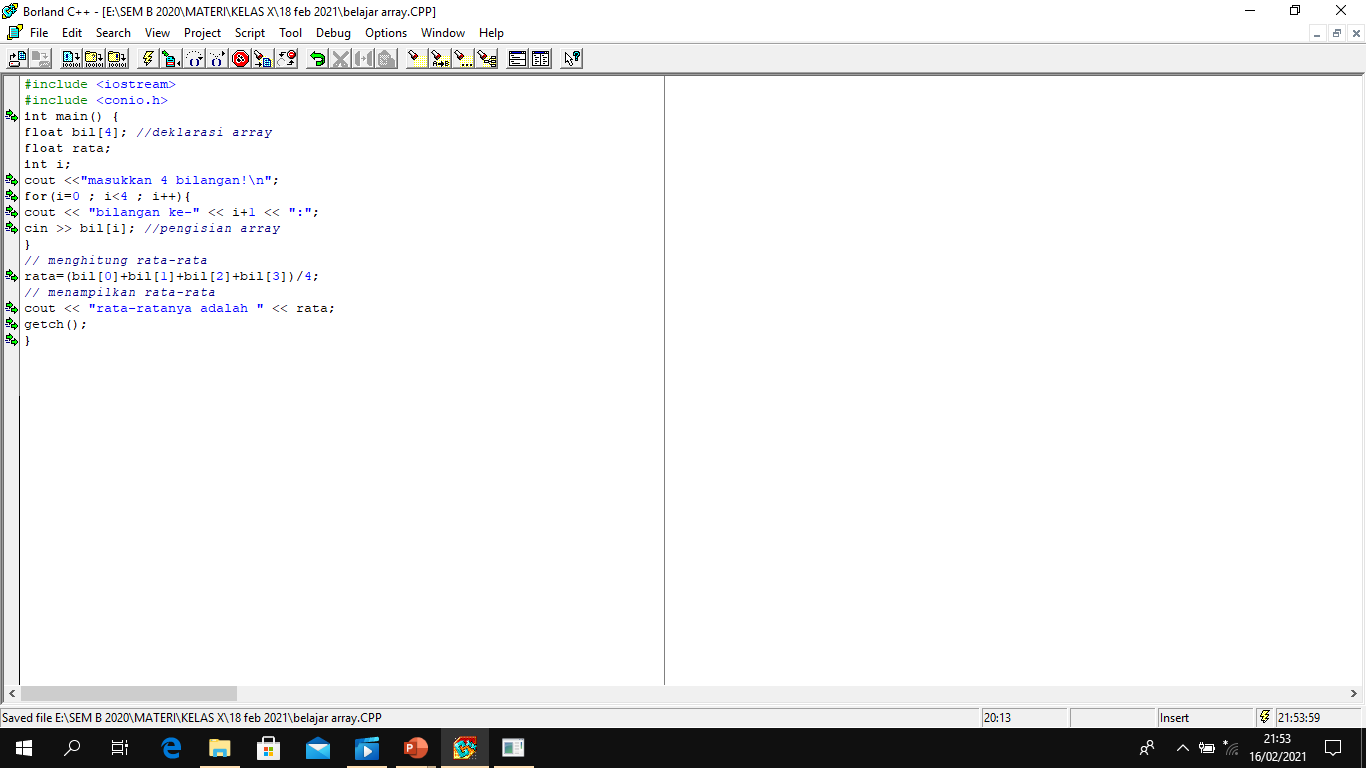 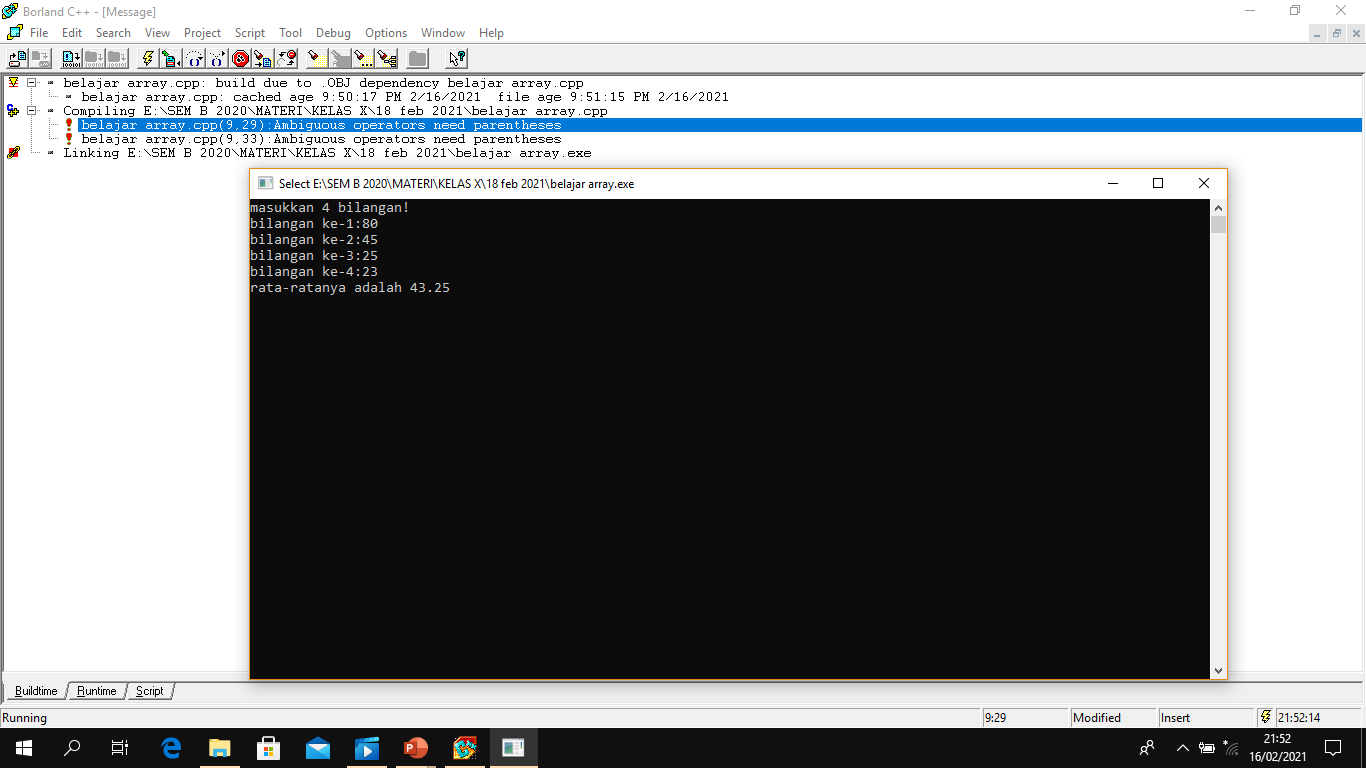 Hasil Program
Ada lima algoritma terbaik yang harus diketahui setiap programmer, yaitu sebagai berikut.
Hashing
Hashing adalah sebuah string dari karakter menjadi nilai yang mempresentasikan string aslinya. Menurut bahasanya hash berarti memenggal dan kemudian menggabungkan. Hashing digunakan sebagai metode untuk menyimpan data dalam sebuah larik (array) agar penyimpanan data, pencarian data, penambahan data dan penghapusan data dapat dilakukan dengan cepat. Ide dasarnya adalah menghitung posisi record yang dicari dalam larik, bukan membandingkan record dengan isi pada larik. Fungsi yang mengembalikan nilai atau kunci disebut fungsi hask dan larik yang digunakan disebut tabel hask
2. Pencarian (Searching)
Pencarian merupakan proses yang sangat penting dalam pengolahan data. Proses pencarian adalah  menemukan nilai atau data tertentu di dalam sekumpulan data yang bertipe sama. Algoritma pencarian menerima sebuah kata kunci (keyboard), selanjutnya ada langkah-langkah tertentu untuk mencari record berdasarkan kunci tersebut. Setelah proses pencarian dilaksanakan , maka diperoleh salah satu dari dua kemungkinan, yaitu data yang dicari ditemukan atau tidak ditemukan. Algoritma pencarian yang sering digunakan antara lain sequential search dan binary search.
3. Pengurutan (sorting)
Algoritma pengurutan adalah kumpulan langkah sistematis  untuk mengurutkan sejumlah data berdasarkan nilai tertentu. Pengurutan dapat dilakukan dari nilai terkecil hingga ke nilai terbesar (ascending) atau sebaliknya. Algoritma ini dibagi menjadi dua macam, yaitu comparasion sort (contoh bubble sort, selection sort, insertion sort, merge sort dan quick sort) dan Non-Comparasion sort  contoh radix sort dan counting sort. Comparasion Sort adalah algoritma yang dalam proses pengurutannya melakukan pembandingan antardata, sedangkan Non-Comparasion Sort adalah algoritma pengurutan dimana dalam prosesnya tidak melakukan perbandingan antardata.
Contoh Program menggunakan Bubble Sort
Hasil Program
4. Dynamic Programming
Dynamic Programming merupakan salah satu teknik perancangan algoritma yang dikembangkan untuk menyelesaikan permasalahan yang sangat kompleks dengan memecahkan permasalahan tersebut menjadi banyak sub –permasalahan. Perbedaan utama Dynamic Programming dengan Divide and Conquer adalah pada dynamic Programming kita menggunakan Kembali hasil kalkulasi sub permasalahan yang telah dilakukan sebelumnya. Kegunaan utama dari algoritma ini adalah untuk menyelesaikan masalah optimasi. Permasalahan optimasi artinya permasalahan yang mencari nilai terbaik, baik maksimal maupun minimal dari sebuah solusi. Salah satu contoh paling praktis dalam penerapan DP model ini adalah algoritma untuk membuat teks rata tengah.
5. Link Analysis
Algoritma link analysis berdasar pada dua asumsi, yaitu tautan yang disampaikan oleh seseorang dan halaman yang dikutip oleh halaman tertentu dan mungkin memiliki topik yang sama. Pada umumnya dalam perhitungan link analysis, web dianggap sebagai unit terkecil dalam pembangunan graf web